Министерство науки и высшего образования Российской Федерации
Федеральное государственное автономное образовательное учреждение
высшего образования
«Волгоградский государственный университет»
 институт дополнительного образования
Разработка стратегии развития детского спорта региона (на примере Волгоградской области)
Выполнил слушатель: Насыров М.Р.
				Научный руководитель: К.э.н, доцент кафедры государственного и муниципального управления ВолГУ  Кленова Т.В.
Актуальность темы исследования
В условиях высокого уровня неопределенности, связанного  с глобальной пандемией COVID-19,  появляются новые угрозы для развития физической культуры и спорта в целом и детского спорта в частности. 
Одним из ключевых поручений Президента Российской Федерации по итогам заседания Совета по развитию физической культуры и спорта к конце 2019 года были поручения  по стимулированию развитию детского спорта в стране. 
На настоящий момент нерешенными остаются вопросы автоматизации информационной системы сбора, анализа и тиражирования для использования в субъектах Российской Федерации и муниципальных образованиях передового опыта и практик развития физической культуры и спорта.
Целью исследования является разработка стратегии развития детского спорта региона на принципах участия общественных организаций и частных инвесторов.
Для реализации данной цели были решены следующие задачи:
изучены теоретические основы разработки стратегии развития детского спорта;
проведен стратегический анализ развития детского спорта в волгоградском регионе;
предложена  модель стратегического развития детского спорта в Волгоградской области.
Рис. Алгоритм формирования стратегических управленческих решений в сфере физической культуры и спорта
Результаты анализа стратегических программ по развитию детского спорта в Волгоградской области
Особенности целевой группы стратегии развития детского спорта
Стратегические программы Волгоградской области
ребенок не всегда принимает решение заниматься спортом самостоятельно
главенствующая роль тренера в вопросах педагогической поддержки развития ответственности детей подросткового возраста в процессе занятия спортом
Государственная программа Волгоградской области «Развитие физической культуры и спорта в Волгоградской области»
В рамках нац. проекта «Демография» разработан и реализуется региональный проект «Спорт-норма жизни (Волгоградская область)»
1 проблема: недостаточность финансирования
Общий размер финансирования государственной программы развития спорта в волгоградском регионе составил 9432582,7 тыс. руб. в 2019-2025 гг
Рис. Структура  источников финансирования государственной программы развития физической культуры и спорта в Волгоградской области в 2019-2025 гг.
2 проблема: отсутствие регулируемого «перехода» детей, занимающихся спортом в спорт высоких достижений, снижения уровня мотивации к занятиями спортом в подростковом периоде
Рис. Доля детей систематически занимающихся физической культурой и спортом в Волгоградской области в 2019 году
3 проблема: недостаточное межведомственное взаимодействие
Поручения Президента РФ в отношении детского спорта Минпросвещению и Минспорту РФ  (октябрь 2020)
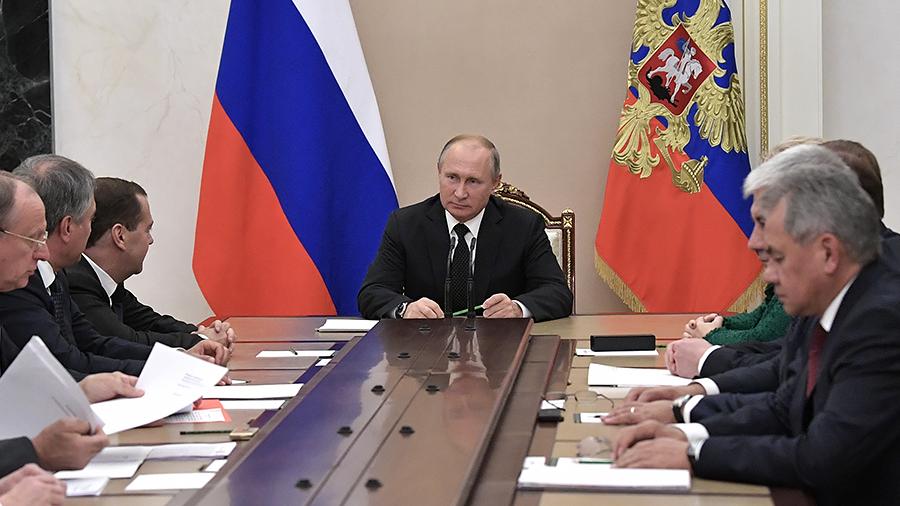 Закончить работу по изменению статуса тренера
Урегулировать отношения в сфере реализации программ массового спорта в системе ДПО
На открытом заседании Совета по развитию физической культуры и спорта в октябре 2020 г
4 проблема: отсутствие единой информационной базы о видах спорта
Разработка цифровых и организационно-методических решения в сфере физической культуры и спорта является приоритетным направлением для всех регионов
Рис. Пример электронного информационного портала
5 проблема: недостаточный уровень подготовки кадров
Тренер является знаковой фигурой в личностном развитии спортсмена любого возраста
Рис. Обеспеченность отдельных видов споров  тренерским составами на территории Волгоградской области в 2019 году
Рис. Характеристика субъектов реализации стратегии развития детского спорта в Волгоградской области
Обоснование стратегии развития детского спорта Волгоградской области
Целью стратегии развития детского спорта является определение приоритетов государственной политики в сфере развития детского спорта, основных направлений и механизмов, способствующих поддержке и продвижении физкультуры и спорта, содействии укреплению здоровья и положительной активности подрастающего поколения.
Обоснование стратегии развития детского спорта Волгоградской области
Целевые группы дети до 5 лет и дети от 5 до 15 лет
Обоснование стратегии развития детского спорта Волгоградской области
Основные целевые показатели 
1. Доля детей и молодежи в возрасте до  15 лет, % (контрольная группа от 16 до 18 лет) 
2. Уровень обеспеченности спортивными сооружениями, %
3. Доля детей,  выполнивших   нормативы «ГТО» в 3-х категориях
Этапы реализации  стратегии развития детского спорта Волгоградской области
Решение проблемы: «недостаточность финансирования»
1. Тиражирование практик по привлечению частных инвесторов к финансированию спортивных  мероприятий
2. Участие спортивных организаций в системе финансирования ДПО в рамках реализации дополнительных образовательных программ 
3. Увеличение ставки целевых отчислений на развитие детского спорта
 букмекерских контор функционирующих на территории области
Решение проблемы: отсутствие регулируемого «перехода» детей, занимающихся спортом в спорт высоких достижений, снижения уровня мотивации к занятиями спортом в подростковом периоде
1. Утверждение порядка субсидирования деятельности направленной на формирование спортивного резерва 
2. Проведение спортивных праздников в рамках празднования дня города на территории муниципальных образований Волгоградской области
Решение проблемы: «недостаточный уровень подготовки кадров»
1. Внедрение системы независимой оценки тренеров с привлечение профессиональных общественных организаций